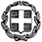 ΕΛΛΗΝΙΚΗ ΔΗΜΟΚΡΑΤΙΑΥΠΟΥΡΓΕΙΟ ΠΑΙΔΕΙΑΣ,ΕΡΕΥΝΑΣ ΚΑΙ ΘΡΗΣΚΕΥΜΑΤΩΝΠΕΡ. Δ/ΝΣΗ Π. & Δ. ΕΚΠ/ΣΗΣ ΑΤΤΙΚΗΣΔΙΕΥΘΥΝΣΗ ΠΡΩΤΟΒΑΘΜΙΑΣ ΕΚΠΑΙΔΕΥΣΗΣ Β΄ ΑΘΗΝΑΣ
Σχολείο : 4ο Δημοτικό Σχολείο Χαλανδρίου
Σχολικό έτος :  2023-2024
Πρόγραμμα Π.Ε. ή Α.Υ. ή Πολιτιστικών : Αγωγής ΥγείαςΤίτλος προγράμματος: Ψηφιακή Ευημερία
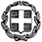 ΕΛΛΗΝΙΚΗ ΔΗΜΟΚΡΑΤΙΑΥΠΟΥΡΓΕΙΟ ΠΑΙΔΕΙΑΣ,ΕΡΕΥΝΑΣ ΚΑΙ ΘΡΗΣΚΕΥΜΑΤΩΝΠΕΡ. Δ/ΝΣΗ Π. & Δ. ΕΚΠ/ΣΗΣ ΑΤΤΙΚΗΣΔΙΕΥΘΥΝΣΗ ΠΡΩΤΟΒΑΘΜΙΑΣ ΕΚΠΑΙΔΕΥΣΗΣ Β΄ ΑΘΗΝΑΣ
Στοιχεία εκπαιδευτικών
Ονοματεπώνυμο και κλάδος συμμετεχόντων εκπαιδευτικών στο πρόγραμμα
Συντονιστής: Φασουλάκη Μαρία, ΠΕ06
Εκπαιδευτικοί:
1. Φίλης Βλάσιος, ΠΕ86
2. Σπανοδήμου Βασιλική, ΠΕ79.01
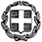 ΕΛΛΗΝΙΚΗ ΔΗΜΟΚΡΑΤΙΑΥΠΟΥΡΓΕΙΟ ΠΑΙΔΕΙΑΣ,ΕΡΕΥΝΑΣ ΚΑΙ ΘΡΗΣΚΕΥΜΑΤΩΝΠΕΡ. Δ/ΝΣΗ Π. & Δ. ΕΚΠ/ΣΗΣ ΑΤΤΙΚΗΣΔΙΕΥΘΥΝΣΗ ΠΡΩΤΟΒΑΘΜΙΑΣ ΕΚΠΑΙΔΕΥΣΗΣ Β΄ ΑΘΗΝΑΣ
Κριτήρια επιλογής του θέματος
Η τεχνολογία παίζει ένα σημαντικό ρόλο στη ζωή μας. Ωστόσο, ο υπερβολικός χρόνος μπροστά στην οθόνη  αποτελεί ένα σημαντικό ζήτημα, ειδικά για τα παιδιά στην μετά -COVID εποχή. 
Η ψηφιακή ευημερία (digital wellbeing) ως στάση ζωής, αφορά την ισορροπημένη χρήση της τεχνολογίας, ώστε εν τέλει το άτομο να ακολουθεί ένα αρμονικό τρόπο διαβίωσης 
Ειδικά τα παιδιά, είναι ωφέλιμο να έρθουν σε επαφή και να γνωρίσουν ενασχολήσεις που δεν αφορούν αποκλειστικά σε ηλεκτρονικές εφαρμογές, με τρόπους πιο βιωματικούς και συμμετοχικούς, απ’ ότι οι νουθεσίες.
3
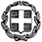 ΕΛΛΗΝΙΚΗ ΔΗΜΟΚΡΑΤΙΑΥΠΟΥΡΓΕΙΟ ΠΑΙΔΕΙΑΣ,ΕΡΕΥΝΑΣ ΚΑΙ ΘΡΗΣΚΕΥΜΑΤΩΝΠΕΡ. Δ/ΝΣΗ Π. & Δ. ΕΚΠ/ΣΗΣ ΑΤΤΙΚΗΣΔΙΕΥΘΥΝΣΗ ΠΡΩΤΟΒΑΘΜΙΑΣ ΕΚΠΑΙΔΕΥΣΗΣ Β΄ ΑΘΗΝΑΣ
Σκοπός - στόχοι
να συνειδητοποιήσουν οι μαθητές τις συνέπειες της υπερβολικής ενασχόλησης με την ψηφιακή τεχνολογία  σε κοινωνικό, ψυχολογικό και σωματικό επίπεδο
να αναγνωρίσουν τη σημασία των υγειών συμπεριφορών εντός και εκτός διαδικτύου 
να προτείνουν και να σχεδιάσουν δραστηριότητες που διατηρούν μια υγιή ισορροπία μεταξύ της χρήσης ψηφιακών μέσων και πραγματικής ζωής.
4
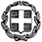 ΕΛΛΗΝΙΚΗ ΔΗΜΟΚΡΑΤΙΑΥΠΟΥΡΓΕΙΟ ΠΑΙΔΕΙΑΣ,ΕΡΕΥΝΑΣ ΚΑΙ ΘΡΗΣΚΕΥΜΑΤΩΝΠΕΡ. Δ/ΝΣΗ Π. & Δ. ΕΚΠ/ΣΗΣ ΑΤΤΙΚΗΣΔΙΕΥΘΥΝΣΗ ΠΡΩΤΟΒΑΘΜΙΑΣ ΕΚΠΑΙΔΕΥΣΗΣ Β΄ ΑΘΗΝΑΣ
Σύνδεση με τα προγράμματα σπουδών
Αγγλικά: Επίπεδο γλωσσομάθειας Α1: να χρησιμοποιούν τον γραπτό και προφορικό λόγο για να παράγουν και να κατανοούν λεκτικές πράξεις που περιγράφουν συνήθειες, δραστηριότητες, την καθημερινότητα και τις ενασχολήσεις.
Μουσική: Κοινωνική και συναισθηματική ανάπτυξη και η καλλιέργεια θετικών στάσεων απέναντι στην τέχνη της μουσικής.
Πληροφορική: Ψηφιακός γραμματισμός (συνεργασία μέσω ψηφιακής πλατφόρμας, συμμετοχή σε σύγχρονες συναντήσεις, συμπλήρωση φορμών). Ψηφιακή πολιτειότητα (κανόνες συμπεριφοράς στο διαδίκτυο)
Νεοελληνική Γλώσσα: Ανθολόγιο Γ’&’Δ’ Δημοτικού: Εξερεύνηση και αξιοποίηση της ελληνικής και παγκόσμιας λογοτεχνικής κληρονομιάς (ποιήματα Οδυσσέα Ελύτη & Ναζίμ Χικμέτ)
Εικαστικά: Η δημιουργική ιδέα και η εικαστική διερεύνηση: Ομαδοσυνεργατικές δραστηριότητες μετασχηματισμού λογοτεχνικών κειμένων σε εικαστικές δημιουργίες, κατασκευή πρωτότυπου λογότυπου
5
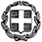 ΕΛΛΗΝΙΚΗ ΔΗΜΟΚΡΑΤΙΑΥΠΟΥΡΓΕΙΟ ΠΑΙΔΕΙΑΣ,ΕΡΕΥΝΑΣ ΚΑΙ ΘΡΗΣΚΕΥΜΑΤΩΝΠΕΡ. Δ/ΝΣΗ Π. & Δ. ΕΚΠ/ΣΗΣ ΑΤΤΙΚΗΣΔΙΕΥΘΥΝΣΗ ΠΡΩΤΟΒΑΘΜΙΑΣ ΕΚΠΑΙΔΕΥΣΗΣ Β΄ ΑΘΗΝΑΣ
Συνεργασία με φορείς (Δήμος, ΚΠΕ, ΜΚΟ, σύλλογοι γονέων, ειδικοί επιστήμονες κλπ)
Το πρόγραμμα υλοποιήθηκε παράλληλα με το εγκεκριμένο ευρωπαϊκό πρόγραμμα eTwinning με τίτλο Being Unplugged, σε συνεργασία με σχολεία από τη Ρουμανία, την Τουρκία και την Γεωργία.
Μέσω του προγράμματος eTwinning, υπήρξε συνεργασία μεταξύ των εκπαιδευτικών όλων των χωρών για την ανάπτυξη των δραστηριοτήτων, τον προγραμματισμό, τη στοχοθεσία και τη διάχυση των αποτελεσμάτων
6
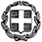 ΕΛΛΗΝΙΚΗ ΔΗΜΟΚΡΑΤΙΑΥΠΟΥΡΓΕΙΟ ΠΑΙΔΕΙΑΣ,ΕΡΕΥΝΑΣ ΚΑΙ ΘΡΗΣΚΕΥΜΑΤΩΝΠΕΡ. Δ/ΝΣΗ Π. & Δ. ΕΚΠ/ΣΗΣ ΑΤΤΙΚΗΣΔΙΕΥΘΥΝΣΗ ΠΡΩΤΟΒΑΘΜΙΑΣ ΕΚΠΑΙΔΕΥΣΗΣ Β΄ ΑΘΗΝΑΣ
Δραστηριότητες και Δράσεις (περιγραφή)
Ερωτηματολόγιο σχετικά με τον τρόπο ζωής
Ημερολόγιο Δραστηριοτήτων για τις διακοπές των Χριστουγέννων
Συνεργατική παρουσίαση Netiquette (κανόνες συμπεριφοράς στο διαδίκτυο)
Δραστηριότητα Music is the Medicine of the Soul, για τα οφέλη της Μουσικής και δημιουργία συννεφόλεξου
Δραστηριότητα Φιλαναγνωσίας (Reading for Pleasure) σε συνεργασία με τα σχολεία του προγράμματος eTwinning
Σύγχρονες συναντήσεις με άλλα σχολεία του προγράμματος
Ενεργή παρατήρηση των αλλαγών της φύσης, του σπιτιού και των συνηθειών την άνοιξη
Περιγραφή κατοικίδιων ζώων
Κατασκευή επιτραπέζιου παιχνιδιού, παιχνίδι στην τάξη και στο σπίτι
Δημιουργία συνεργατικού λογότυπου
7
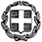 ΕΛΛΗΝΙΚΗ ΔΗΜΟΚΡΑΤΙΑΥΠΟΥΡΓΕΙΟ ΠΑΙΔΕΙΑΣ,ΕΡΕΥΝΑΣ ΚΑΙ ΘΡΗΣΚΕΥΜΑΤΩΝΠΕΡ. Δ/ΝΣΗ Π. & Δ. ΕΚΠ/ΣΗΣ ΑΤΤΙΚΗΣΔΙΕΥΘΥΝΣΗ ΠΡΩΤΟΒΑΘΜΙΑΣ ΕΚΠΑΙΔΕΥΣΗΣ Β΄ ΑΘΗΝΑΣ
Δραστηριότητες και Δράσεις
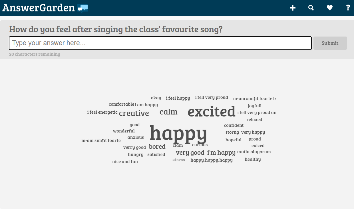 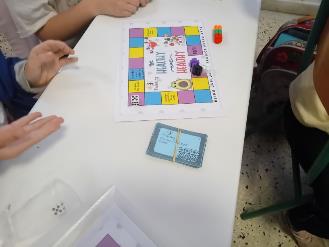 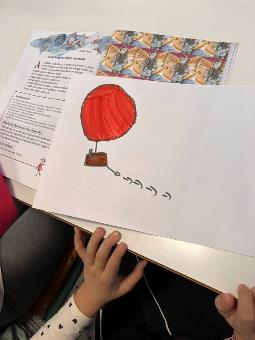 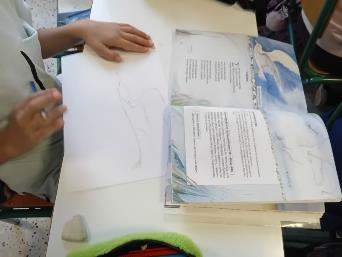 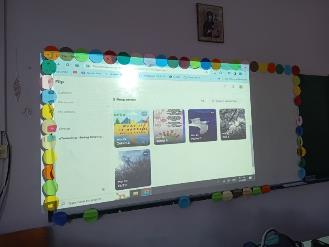 8
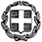 ΕΛΛΗΝΙΚΗ ΔΗΜΟΚΡΑΤΙΑΥΠΟΥΡΓΕΙΟ ΠΑΙΔΕΙΑΣ,ΕΡΕΥΝΑΣ ΚΑΙ ΘΡΗΣΚΕΥΜΑΤΩΝΠΕΡ. Δ/ΝΣΗ Π. & Δ. ΕΚΠ/ΣΗΣ ΑΤΤΙΚΗΣΔΙΕΥΘΥΝΣΗ ΠΡΩΤΟΒΑΘΜΙΑΣ ΕΚΠΑΙΔΕΥΣΗΣ Β΄ ΑΘΗΝΑΣ
Επισκέψεις (συνοπτική περιγραφή)
Το πρόγραμμα, λόγω της φύσης του δεν περιλάμβανε επισκέψεις εκτός σχολείου. Πραγματοποιήθηκαν όμως εξ αποστάσεων σύγχρονες συναντήσεις με σχολεία του εξωτερικού που συμμετείχαν στο πρόγραμμα eTwinning
9
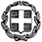 ΕΛΛΗΝΙΚΗ ΔΗΜΟΚΡΑΤΙΑΥΠΟΥΡΓΕΙΟ ΠΑΙΔΕΙΑΣ,ΕΡΕΥΝΑΣ ΚΑΙ ΘΡΗΣΚΕΥΜΑΤΩΝΠΕΡ. Δ/ΝΣΗ Π. & Δ. ΕΚΠ/ΣΗΣ ΑΤΤΙΚΗΣΔΙΕΥΘΥΝΣΗ ΠΡΩΤΟΒΑΘΜΙΑΣ ΕΚΠΑΙΔΕΥΣΗΣ Β΄ ΑΘΗΝΑΣ
Επισκέψεις (επισυνάψτε 5 φωτογραφίες)
Δεν πραγματοποιήθηκαν επισκέψεις
1.
10
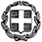 ΕΛΛΗΝΙΚΗ ΔΗΜΟΚΡΑΤΙΑΥΠΟΥΡΓΕΙΟ ΠΑΙΔΕΙΑΣ,ΕΡΕΥΝΑΣ ΚΑΙ ΘΡΗΣΚΕΥΜΑΤΩΝΠΕΡ. Δ/ΝΣΗ Π. & Δ. ΕΚΠ/ΣΗΣ ΑΤΤΙΚΗΣΔΙΕΥΘΥΝΣΗ ΠΡΩΤΟΒΑΘΜΙΑΣ ΕΚΠΑΙΔΕΥΣΗΣ Β΄ ΑΘΗΝΑΣ
Διάχυση αποτελεσμάτων
Στην πλατφόρμα TwinSpace του eTwinning
Στην ιστοσελίδα του σχολείου
11
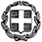 ΕΛΛΗΝΙΚΗ ΔΗΜΟΚΡΑΤΙΑΥΠΟΥΡΓΕΙΟ ΠΑΙΔΕΙΑΣ,ΕΡΕΥΝΑΣ ΚΑΙ ΘΡΗΣΚΕΥΜΑΤΩΝΠΕΡ. Δ/ΝΣΗ Π. & Δ. ΕΚΠ/ΣΗΣ ΑΤΤΙΚΗΣΔΙΕΥΘΥΝΣΗ ΠΡΩΤΟΒΑΘΜΙΑΣ ΕΚΠΑΙΔΕΥΣΗΣ Β΄ ΑΘΗΝΑΣ
Αξιολόγηση αποτελεσμάτων (το πριν και το μετά, τι άλλαξε …)
Αρχικά, έκανε εντύπωση στους μαθητές μας ότι παρόμοια προβλήματα με την υπερβολική χρήση της τεχνολογίας υπάρχουν και σε άλλες χώρες.
Στην αρχή του προγράμματος, όπως και στο τέλος, δόθηκε ερωτηματολόγιο σχετικά με τις στάσεις ζωής στους μαθητές. Στο τελικό ερωτηματολόγιο, οι μαθητές απ’ όλες τις χώρες απάντησαν ότι νιώθουν ότι πλέον δεν έχουν τόσο ανάγκη τις ψηφιακές εφαρμογές
Από συζητήσεις με τους μαθητές της τάξης, φάνηκε ότι εκτίμησαν δραστηριότητες του πραγματικού κόσμου πολύ περισσότερο από πριν (όπως να διαβάζουν ένα ποίημα, να παίζουν ένα επιτραπέζιο παιχνίδι με τους συμμαθητές, να τραγουδούν όλοι μαζί) και είπαν ότι το προτιμούν από τα ψηφιακά παιχνίδια
12